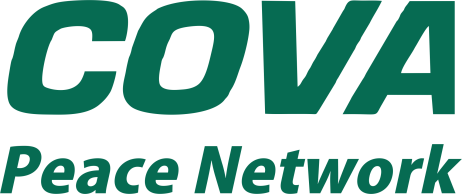 Hyderabad, India
VisionSocial Harmony, Equality & Global Peace Through Responsible Citizenship
Recognition for COVA & Member Organisations
Government of Telangana as COVID Warrior

The Government of Jammu & Kashmir for Earthquake Relief
 
Asia Star Peace Award by Association for Communal Harmony in Asia

UN My World Award for work on MDGs in New York
Recognitions
A National Network Of Voluntary Organisations Working For Communal Harmony & Community Empowerment In India And Peace In South Asia
Preventing Riots in Bastis to Promoting Peace in Jammu & Kashmir
Promoting Peace in South Asia
COFI Networks  Program of COVA enables participants to gain mastery over 8 social media platforms to secure cyber space for peace/ 

COVA trained participants from 9 Countries of South Asia and Far East and 10 cities in India to promote peace through cyberspace

COVA trained 100 activists, faith leaders, academics and media persons to decode and expose Fake News through the CHECKIT Program.
COVA in Cyber Space
COVA is engaged with Local, State and National Governments and Multilateral Bodies like United Nations Organisation, G20, BRICS, SAARC and others 

Government of India accepted 9 Recommendations of COVA for financial inclusion
4 of these Recommendations were incorporated in the MUDRA Scheme 

5th Recommendation of COVA led to the formulation of  eMUDRA Scheme.
Research, Advocacy and Policy Transformations
Compassionate Citizenship and Responsible Activism Program of COVA aims to make students sensitive human beings

Being implemented in 100 schools for 15 years reaching over 30,000 students every year
Compassionate Citizenship And Responsible Activism Program
Influencing School & College Curriculam
In the Study on the Status of Micro and Small Enterprises in BRICS Economies COVA recommended introduction of courses for Schools and Colleges on entrepreneurship to transform the mindset of youth from being Job Seekers to becoming Job Creators. 

HRD Ministry of the Government of India accepted the recommendation 
Asked COVA to develop course content and offered to incorporate that in the Syllabi and on its official portal.
Government of Telangana and Government of Delhi had agreed to include the Compassionate Citizenship and Responsible Activism Program in School Curriculum from July 2020.

Program had to be differed due to COVID Pandemic

Telangana Government is considering a Pilot in 100 schools from July 2022

Delhi Government may also come on board from the next academic year
Policy Transformations Through PILs
COVA Peace Network  was able to obtain the following Directions from Andhra Pradesh & Telangana High Courts
 
High Court of Andhra Pradesh ordered services of teachers of Government schools should be used for census and other duties only be used during vacations
On a PIL by COVA, Telangana High Court directed that Ward Committees of the Greater Hyderabad Municipal Corporation should be constituted as per Rules. This is facilitating participation of citizens in the local governance processes to some extent
Order by AP High Court to make sale of whiteners to children below 18 years a criminal offence
Ongoing PIL in Telangana High Court for 25% Free Admissions for poor students in private schools as per Sec 25©  of RTE Act
COVID Relief: COVA for Migrant Workers & Teachers
COVID Relief: Overview
3rd Generation Philanthropy- Impact
3rd Generation Philanthropy- Impact- 2
Livelihood Support for Small Businesses & Refugees
Times of India
COVA lends helping hand to city vendors
TNN / Jun 8, 2020, 04:44 IST

Hyderabad: The Confederation of Voluntary Association (COVA) on Sunday began a program under which monetary assistance is being provided to vendors in the city.

Dr Mazher Hussain, executive director of COVA said that the program is aimed towards helping vendors restore their businesses ..
Supporting Refugees & Theater
Thank You